Quentin MORET, 
Directeur Adjoint EPNAK Nord Nouvelle-Aquitaine
Parcours inclusifs : de la scolarité à l’emploi,
focus sur des dispositifs innovants Girondins
Le dispositif de formation accompagnée (DFA)
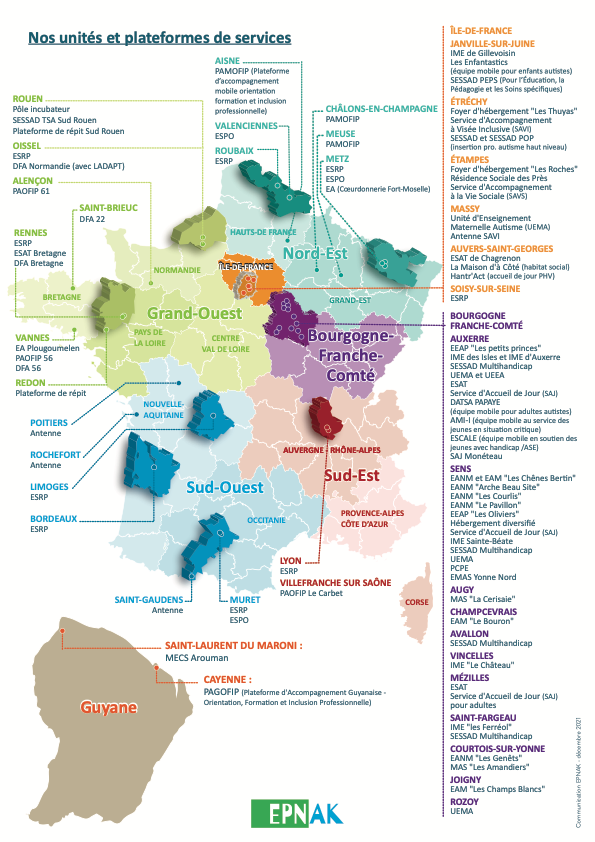 L’EPNAK…
Etablissement public national au service de la mise en œuvre et de l’évolution des politiques publiques. 

Directeur Général : Emmanuel RONOT

1 CPOM National de cadrage et 9 CPOM territoriaux
Plus de 78 unités et services, répartis en France métropolitaine et Guyane.

www.epnak.org
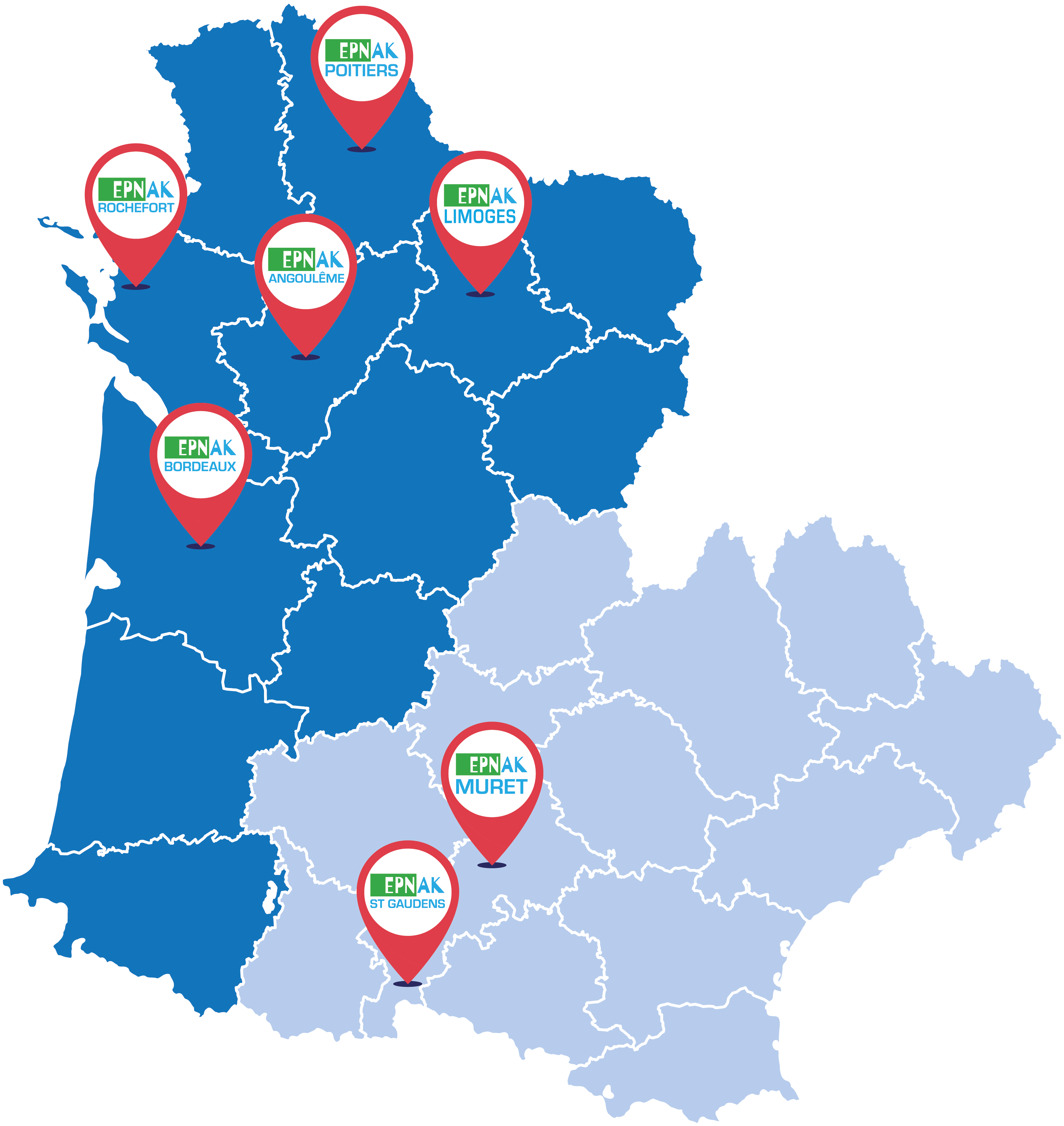 EPNAK  Sud-Ouest
Acteur incontournable de la réadaptation professionnelle sur le Sud Ouest.

Implanté à ce jour sur 6 départements de Nouvelle Aquitaine et Occitanie
3 ESRP
2 ESPO
4 Antennes Pré

Une organisation en PAOFIP
Évolution de l’offre
ORIENTATION
● REMOBILISATION
● PROJET
● FLI/FLE
● REMISE À NIVEAU
● JEUNES 16/25
● SAM
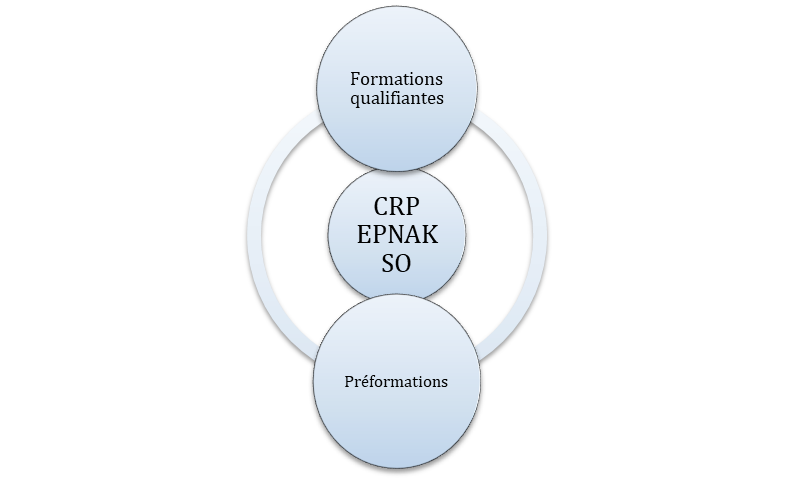 PRÉPARATOIRES
PLATEFORME EPNAK
PA-OFIP
FORMATIONS
DANS ET HORS LES MURS
● BAC et BTS
● TITRES
INSERTION
SOCIALE ET PROFESSIONNELLE
2017
2025
Le DFA – Dispositif de Formation Accompagnée
Décret du 2 octobre 2020 rénovant l’activité des ESRP (Établissements et Services de Réadaptation Professionnelle) a
De nouvelles possibilités d’accompagnement « hors les murs » 
Objectif : élargir l’accès à la formation et à la qualification dans le droit commun des personnes en situation de handicap.
Des expérimentations menées depuis dans les ESRP de l’EPNAK

Fin 2021, validation officielle du nouveau dispositif : Dispositif de Formation Accompagnée (DFA)
Validation conjointe de la Région Nouvelle-Aquitaine et l’ARS et l’AGEFIPH
Mise en œuvre et communication aux Services Publics de l’Emploi.
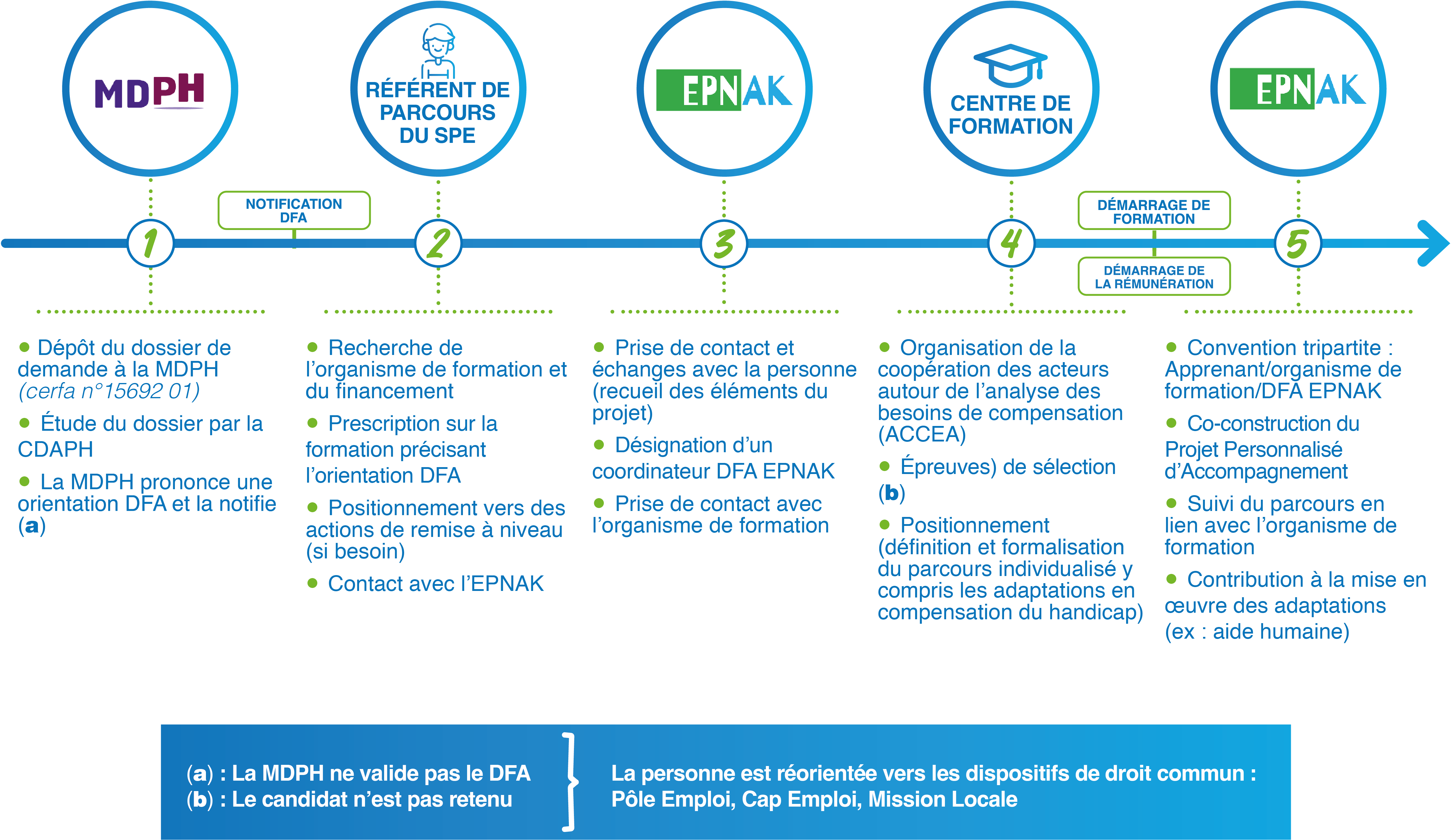 Prestations directes
Entretiens sur les antennes, dans les bureaux de partenaires ou à l’extérieur
Des points intermédiaires d’échanges réguliers par mails, téléphone, visioconférence 
Visites sur les différents espaces de vie des bénéficiaires : centre de formation, entreprises, domicile
Soutiens divers en individuel ou collectif : remédiation, informations, formation, organisation, mobilité, adaptation… 
Prestations indirectes
Réunions et rencontres en interne et en externe (MYPAOFIP)
Rédaction d’écrits, recherches
Appels téléphoniques : OF, partenaires, entreprise, personne
Coordination et soutiens divers : parcours de soin, santé, rééducation, compensations … 
Développement du dispositif : communication, réseau partenarial
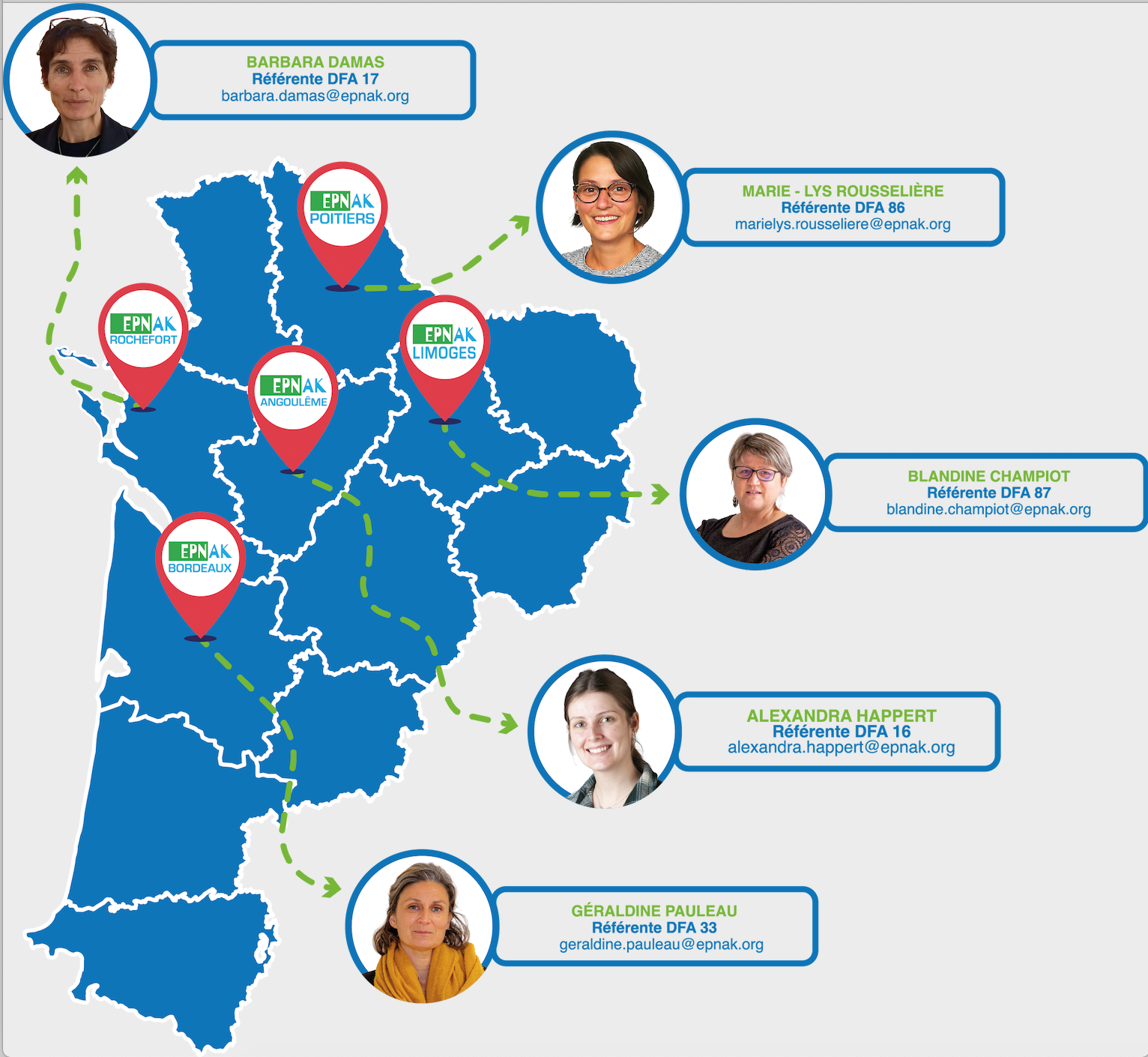 Témoignage de Kévin D